MA Center for Health Information & AnalysisMA APCD User Workgroup
April 25, 2017
Agenda
Announcements
Overview of MassHealth Data Issue
Application Reminders
Enrollment Volume in APCD post Gobeille
User Questions
Q&A
MA APCD Release 5.0
Application forms are posted on the APCD website: http://www.chiamass.gov/application-documents\
Data is ready for release now
Release documentation (including full data specifications and release documentation) has been posted to the APCD website: http://www.chiamass.gov/ma-apcd/
MA APCD Release 6.0
Target release timeframe is Fall 2017
More information will be announced at the APCD User Workgroup as we get closer to release
Make sure you’re signed up for CHIA’s email list to receive important announcements:
 	Sign Up Here
Support for Old APCD Releases
Due to the amount of IT resources necessary to store and maintain old APCD Releases (Release 3.0 and earlier), our ability to assist users with those datasets is limited
The data is no longer available, so we can’t give you additional data from those datasets
If you’re seeing confusing data, or want to confirm what you’re seeing isn’t an anomaly, our support team isn’t able to go into the dataset and confirm what you’re seeing is correct or not (unless it’s a previously identified issue)
Application Reminders
Applicants should not use “de-identified” in their application in referring to the data received from CHIA.  CHIA datasets are not de-identified as the term is defined by HIPAA.
Also, make sure your IRB approval is valid for the period you intend to use the data.
Please remember your application documents must be signed by the appropriate people when you submit them on IRBNet.
MassHealth Data Issue
Summary 
MassHealth claims for submission periods January 2011 – October 2012 included diagnosis codes that were not correctly associated with each claim line. Due to the inherent nature of the issue there is no ability for a researcher to determine the appropriate diagnoses for affected claims.

All APCD Releases that contain this period are affected.
MassHealth Data Issue
Recommendation 
CHIA and MassHealth are recommending that no research, analysis or reporting be done using any diagnosis information for these submission periods.

Action Being Taken
CHIA is in the process of updating the MA APCD with the corrected claims. When that process is complete, corrected data will be available.
MassHealth Data Issue
Next Steps for Affected Users
If you are interested in receiving updated data for MassHealth for submission periods January 2011 – October 2012, please contact CHIA (if you haven’t already):
Scott Curley (Scott.Curley@state.ma.us) or
Kathy Hines (Kathy.Hines@state.ma.us)
QUESTIONS?
Question: What Year to Year Difference in Enrollment Type Volume should we expect in APCD Release 5.0 Member Eligibility File as a result of Gobeille v. Liberty Mutual Insurance Company?Answer: Release 5.0 includes data submitted from January 2011 through March 2016. Comparing a count of all distinct MEIDs for the last four submission periods in the ME File (see Table 1 below), there was a 14.2% decrease in total distinct MEIDs in the last submission year month (201603) attributable to a 60.7% decrease in self-insured (see Table 2).
Table 1. Comparison of ME File Change in Volume of Distinct MEIDs by Enrollment Type
Table 2. Comparison of Percent Change in Distinct MEIDs by Enrollment Type for last 3 ME File Submission Years
Answer (continued):  When limiting the count of distinct MEIDs for Massachusetts residents, the magnitude of decrease is smaller.  Comparing a count of distinct MEIDs for the last four submission periods in the ME File (see Table 3 below), there was a 9.8% decrease in total distinct MEIDs in the last submission year month (201603) attributable to a 52.5% decrease in self-insured (see Table 4).
Table 3. Comparison of ME File Change in Volume of Distinct MEIDs by Enrollment Type for Massachusetts Residents
Table 4. Comparison of Percent Change in Distinct MEIDs by Enrollment Type for last 3 ME File Submission Years for Massachusetts Residents
Answer (continued):  For researchers who focus on analyzing  only those with medical coverage (where ME018 = Yes), when you compare the count of distinct MEIDs of MA residents with medical coverage for the last four submission periods in the ME File (see Table 5 below), there was a 16.1% decrease in total distinct MEIDs in the last submission year month (201603) attributable to a 61% decrease in self-insured (see Table).
Table 5. Comparison of ME File Change in Volume of Distinct MEIDs by Enrollment Type for MA Residents with Medical Coverage
Table 6. Comparison of Percent Change in Distinct MEIDs by Enrollment Type for last 3 ME File for MA Residents with Medical Coverage
Answer (continued):  In summary,  there is a drop in the self-insured for the last member eligibility submission period (201603) in APCD Release 5.0 (see Table 7 below).

The drop is least pronounced (-9.8%) for only Massachusetts Resident MEIDs regardless of coverage type (combining medical, dental, vision, behavioral, pharmaceutical) and most pronounced (-16.1%) when limiting to only Massachusetts Residents with medical coverage (see Table 8).
Table 7. Comparison of  Distinct MEID Volume Change  for Self-Insured
for All  MEIDs,  for MA Resident  MEIDs, and for MA Resident MEIDs with Medical Coverage
Table 8. Comparison of  Percent Change Distinct MEID Volume for Self-Insured
for All  MEIDs,  for MA Resident  MEIDs, and for MA Resident MEIDs with Medical Coverage
Question: How do you distinguish inpatient hospital acute care claims from outpatient ambulatory care claims?
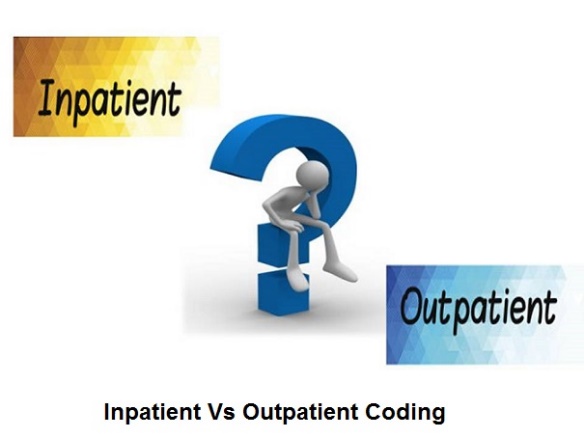 Answer: Extensive references are available (see footnotes) in methodology sections, technical appendices, provider libraries from reports and manuals from CHIA, the Health Policy Commission, MassHealth, CMS, ResDAC, and others on inpatient and outpatient codes.
MC037 Non- Facility Site of Service Description
01 Pharmacy
03 School
04 Homeless Shelter
05 Indian Health Service Free-standing Facility
06 Indian Health Service Provider-based Facility
07 Tribal 638 Free-standing Facility
08 Tribal 638 Provider-based Facility
09 Prison/ Correctional Facility
11 Office
12 Home
13 Assisted Living Facility
14 Group Home
15 Mobile Unit
16 Temporary Lodging
17 Walk-in Retail Health Clinic
20 Urgent Care Facility
25 Birthing Center
32 Nursing Facility
33 Custodial Care Facility
49 Independent Clinic
50 Federally Qualified Health Center
54 Intermediate Care Facility/Mentally Retarded
55 Residential Substance Abuse Treatment Facility
60 Mass Immunization Center
57 Non-residential Substance Abuse Treatment Facility
62 Comprehensive Outpatient Rehabilitation Facility
65 End-Stage Renal Disease Treatment Facility
71 Public Health Clinic
72 Rural Health Clinic
81 Independent Laboratory
99 Other Place
MC037 Facility Site of Service Description
21 Inpatient Hospital
22 Outpatient Hospital
23 Emergency Room – Hospital
24 Ambulatory Surgical Center
26 Military Treatment Facility
31 Skilled Nursing Facility
34 Hospice
41 Ambulance - Land
42 Ambulance – Air or Water
51 Inpatient Psychiatric Facility
52 Psychiatric Facility-Partial Hospitalization
53 Community Mental Health Center
56 Psychiatric Residential Treatment Center
61 Comprehensive Inpatient Rehab Facility
Outpatient Care Settings
Outpatient care provided in a hospital outpatient department, community clinic, ambulance or other facility and non-facility settings can be determined in part based on the site of service (MC037), on file type (MC094) which allows you to distinguish whether the claim is for professional or facility services. and on procedure code modifiers (MC056, MC057, MC108, MC109) which in addition to providing additional information on nature of the procedure, such as GG for diagnostic mammography, can provide more detail on the care setting, for example,  90 for outside reference laboratory or SG for ambulatory surgical center.
References: Center for Health Information and Analytic, Methodology Paper, Relative Price, http://www.chiamass.gov/assets/docs/r/pubs/16/RP-Methodology-Paper-9-15-16.pdf 
Centers for Medicare and Medicaid Services, Office of Enterprise Data and Analytics, Medicare Fee-For-Service Provider Utilization & Payment Data Physician and Other Supplier Public Use File: A Methodological Overview, January 19, 2017: https://www.cms.gov/Research-Statistics-Data-and-Systems/Statistics-Trends-and-Reports/Medicare-Provider-Charge-Data/Downloads/Medicare-Physician-and-Other-Supplier-PUF-Methodology.pdf 
Commonwealth of Massachusetts Health Policy Commission, Technical Appendix B2, Hospital Outpatient, Addendum to 2015 Cost Trends Report: http://www.mass.gov/anf/budget-taxes-and-procurement/oversight-agencies/health-policy-commission/publications/b2-hospital-outpatient.pdf 
Health Care Cost Institute, 2015 Health Care Cost and Utilization Report, Analytic Methodology V5.0, November 22, 2016: 
MassHealth Provider Library: http://www.mass.gov/eohhs/gov/laws-regs/masshealth/provider-library/provider-manual/ 
Research Data Assistance Center (ResDAC) Knowledgebase Articles: https://www.resdac.org/resconnect/articles 
Valerius, Joanne, Nenna L. Bayes, Cynthia Newby, and Janet IB Seggern. Medical insurance: An integrated claims process approach. McGraw-Hill, 2012.
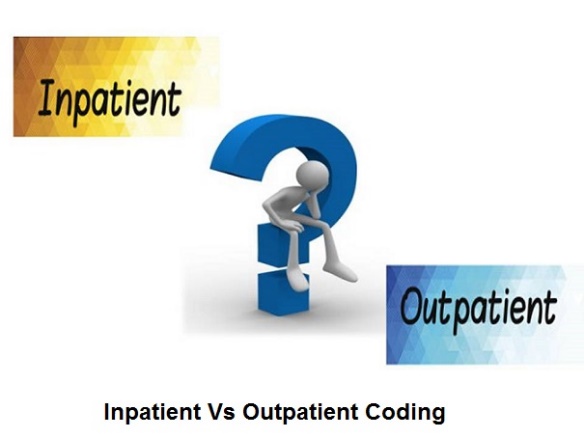 Answer (continued): Different coding nomenclatures are used for inpatient and outpatient procedures but the same nomenclature is used for diagnosis codes.
Inpatient Procedure and Diagnoses
Inpatient hospital services and procedures utilize ICD-9-CM or ICD-10-CM (MC058, MC083-MC088) and revenue codes (MC054) and ICD-9-CM or ICD-10-CM* for diagnoses (MC040-MC053, MC142-MC153), admitting diagnosis (MC039) and discharge diagnosis (MC136).
Outpatient Procedures and Diagnoses
Outpatient services and procedures utilize CPT/HCPCS (MC055), procedure code modifiers (MC056, MC057, MC108, MC109) and ICD-9-CM or ICD-10-CM* for diagnoses (MC040-MC053, MC142-MC153).
For inpatient procedures and diagnoses, when Type of Claim (MC094) = Professional (001) or Facility (002) 
and any of the following fields are populated MC039-MC053, MC058, MC083-MC088, MC142-MC153, the ICD Indicator (MC107) field whether the diagnoses and procedures on claim are ICD-9-CM or ICD-10-CM

Value 	Description
9 	ICD-9-CM
0	ICD-10-CM
For outpatient procedures, when MC055 is populated, the Procedure Code Type Identifier (MC130) field defines the type of Procedure Code expected in MC055.

Value	Description
1 	CPT or HCPCS Level 1 Code
2	HCPCS Level II Code
3	HCPCS Level III Code (State Medicare code).
4	American Dental Association CDT code
5 	State defined Procedure Code
6 	CPT Category II
7	CPT Category III Code
* Please keep in mind that ICD-9-CM was effective through 9/30/15 and ICD-10-CM is effective from 10/1/15. While both inpatient and outpatient diagnosis care settings share the same nomenclature, inpatient procedure codes are based on ICD-9-CM/ICD-10-CM and outpatient procedures remain based on CPT/HCPCS, with no switch to the outpatient coding rubric.
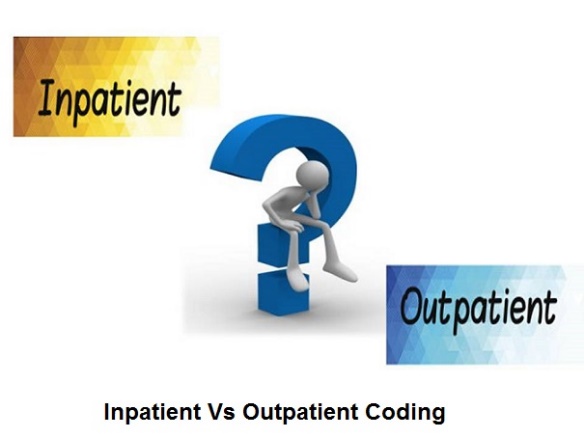 Answer (continued): For those seeking to identify  Massachusetts inpatient acute care hospitals the APCD, the highest version of following fields can be used:
MC077 – National Billing Provider Number
MC018 – Admission Date
MC020 – Admission Type
MC021 – Admission Source
MC027 – Entity Type (Filter by Code 2 for non-person entity)
MC034 – Service Provider State (Filter by MA for Massachusetts)
MC036 - Type of Bill on Facility Claims  (Filter by Code 11 for Hospital Inpatient Care)
MC069 – Discharge Date
MC094 – Type of Claim (Filter by Code 002 for Facility)
MC077 is the billing provider’s National Provider ID created by CMS as 10-digitnumeric identifier.  The National Billing Provider Identifier (MC077) has more complete information than the National Service Provider Identifier (MC026) (see Figure 1). The decrypted NPI can be linked to the CMS NPI Registry to obtain facilities that have a primary taxonomy of general acute care hospital (“282N00000X). Filtering by taxonomy allows you to eliminate other types of specialty inpatient care.
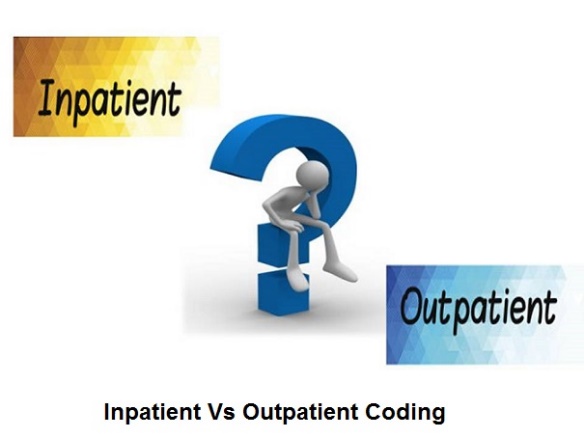 Answer (continued):  Those experienced in analyzing Inpatient Case Mix data should keep in mind that a single patient-level episode of care in Case Mix can generate many versions of claim lines in APCD. Also, as of 12/2013, close to 90% of medical claims were for care performed in the outpatient setting (see Figure 2), therefore Type of Bill on Facility (MC036) ensures filtering for hospital inpatient acute care are necessary.
MC036 Type of Bill on Facility Claims
11  Hospital Inpatient (Part A)
12  Hospital Inpatient (Part B)
13  Hospital Outpatient
14  Hospital Other (Part B)
18  Hospital Swing Bed
21  SNF Inpatient
22  SNF Inpatient Part B
23  SNF Outpatient
28  SNF Swing Bed
32  Home Health
33  Home Health Outpatient
34  Home Health (Part B Only)
41  Religious Nonmedical Health Care Institutions
71  Clinical Rural Health
72  Clinic ESRD
73  Federally Qualified Health Centers
74  Clinic OPT
75  Clinic CORF
76  Community Mental Health Centers
81  Nonhospital based hospice
82  Hospital based hospice
83  Hospital Outpatient (ASC)
85  Critical Access Hospital
*Facility Inpatient Claims – Type of Claim='002‘ and TYPEOFBILLONFACILITYCLAIMS='11‘
  Facility Outpatient Claims – Type of Claim='002‘ and TYPEOFBILLONFACILITYCLAIMS='13‘
  The claim lines are restricted with Highest Version Indicator=1
   APCD Release 5.0 Medical Claims
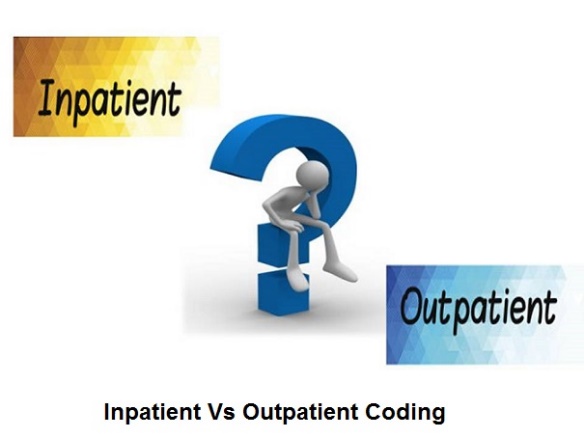 Answer (continued): New fields were added to the APCD in October 2014 that will facilitate your ability to identify care settings. Type of Facility (MC245) which define the type of facility setting for the claim and MassHealth Claim Type (MC246).
MC245  Type of Facility

Value	Description
1 	General Acute Care Facility
2 	Skilled Nursing Facility/Long Term Care Facility
3 	Intermediate Care Facility
4 	Hospice Facility
5 	Designated Cancer Center
6 	Designated Inpatient Children’s Hospital
7 	Inpatient Rehabilitation Facility
8 	Inpatient Psychiatric Hospital
9 	Critical Access Hospital
10	VNA/Home Care
70 	Other Type of Facility
MC246 MassHealth Claim Type

Value	Description
A	INPATIENT PART A CROSSOVER UB92
B	PROFESSIONAL PART B CROSSOVER
C	OUTPATIENT PART B CROSSOVER UB-04
D	DENTAL
H	HOME HEALTH AND COMMUNITY HEALTH
I	HOSPITAL INPATIENT
L	LONG TERM CARE
M	PHYSICIAN CLAIM
O	HOSPITAL OUTPATIENT
P	PHARMACY
Q	COMPOUND DRUG CLAIMS
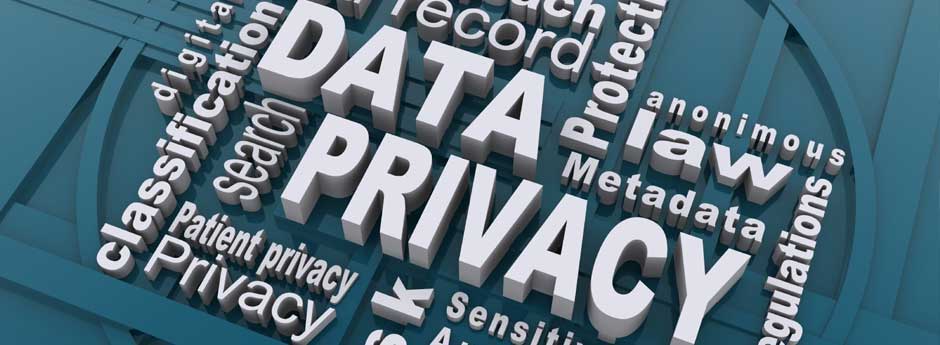 Question: What is cell suppression?Answer: Cell suppression is a privacy preserving technique to withhold data in a cell that falls below a select small number threshold.
The CHIA Data Use Agreement (DUA) stipulates that no cell (e.g., admittances, discharges, patients, services) less than 11 may be displayed.  

Also, no percentages or other mathematical formulas may be used if they result in the disclosure of a cell less than 11.
Questions?
Questions related to APCD: (apcd.data@state.ma.us)
Questions related to Case Mix: (casemix.data@state.ma.us)
REMINDER: Please include your IRBNet ID#, if you currently have a project using CHIA data
Call for Topics and Presenters
If there is a TOPIC that you would like to see discussed at an MA APCD or Case Mix workgroup in 2017, contact Adam Tapply [adam.tapply@state.ma.us]

If you are interested in PRESENTING at an MA APCD or Case Mix workgroup in 2017, contact Adam Tapply [adam.tapply@state.ma.us]
You can present remotely from your own office, or in-person at CHIA.